Suggested answers
Case 1
CXR
Widened mediastinum
Calcium sign
Tracheal deviation
Obliteration of aortopulmonary window
CT
IMH from ascending aorta to distal aortic arch
Pericardial effusion
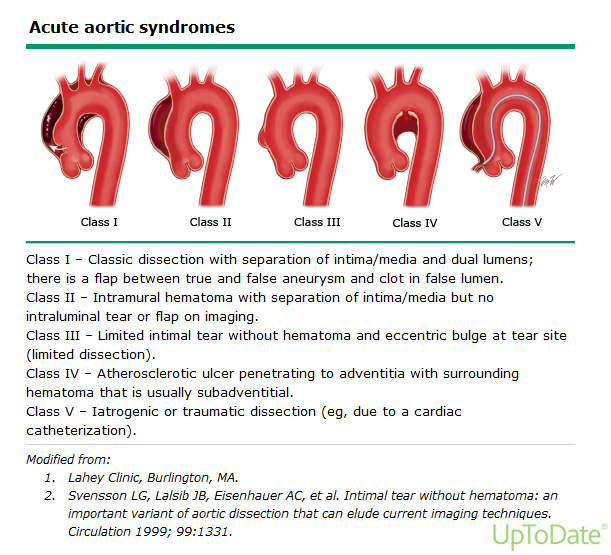 Operative treatment
Case 2
Lateral x ray 
Expectant and FU with serial radiographs
Precautions
Remove any magnetic objects nearby 
Avoid clothes with metallic buttons and belts with buckles
Ensure that no other metal objects or magnets are ingested
Observe for abdominal pain, fever, vomiting
Case 3
Acute interhemispheric subdural haematoma
R frontal contusion
L high parietal SAH
Falx syndrome 
Contralateral monoparesis of the leg or hemiplegia with predominant involvement of the leg
Clouding of consciousness, cognitive impairment, language disorders, gait instability, and oculomotor dysfunction

Shea Y-F, et al., An uncommon complication of fall in the elderly: Interhemispheric subdural hematoma, Journal of Clinical Gerontology & Geriatrics (2013)
Case 4
ECG
SR 46/min 
ST elevation in inferior leads 
Reciprocal ST depression in aVL
Acute inferior MI
Complications
Arrthymias
Cardiogenic shock
Myocardial rupture
Acute MR
Pericarditis
Case 5
ECG
Tachycardia 168/min
Borderline QRS width
LBBB
SVT with aberrant conduction
VT
Features favouring VT
Absence of typical RBBB or LBBB morphology
Extreme axis deviation 
Very broad complexes (>160ms)
AV dissociation 
Capture beats
Fusion beats
Positive or negative concordance throughout the chest leads
Brugada’s sign
Josephson’s sign 
RSR’ complexes with a taller left rabbit ear


     High specificities but very low sensitivities
     If in doubt, treat as VT! 

https://lifeinthefastlane.com/ecg-library/basics/vt_vs_svt/
Treatment 
ATP
The end